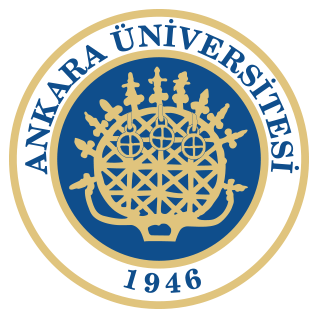 Türkiye’nin Sosyal Yapısı
4. Ders
Büyük Boy Kuramlar
Organizmacı Modeller
Evrimci Modeller
Diyalektik Modeller
Organizmacı Modeller
İbn Haldun ve Asabiyyet
Nicoolai J. Danilevsky ve Tarihsel Kültürel Varlıklar
Oswald Spengler ve Kültür Organizmaları
Alfred J. Toynbee ve Meydan Okuma – Karşı Koyma
Evrimci Modeller
Gordon Childe ve Kültürel Evrim
Herbert Spencer ve Müdahalesiz Evrim
Auguste Comte ve Üç Hal Kanunu
Max Weber ve Karizma
Emile Durkheim ve İşbölümü ile Farklılaşma
Ziya Gökalp ve Ulusal Kültür-Uygarlık
Üçlü Devrim Komitesinin Bildirisi
Gordon Childe ve Kültürel Evrim
Childe yazının bulunmasını, uygarlığın gelişminin iktisadi ve demografik yapı ile olan ilişkilerinin izlenebilmesi açısından temel olarak görür.
Kültürel evrim hüre ve kalıtım yolu ile aktarılmadığından organik evrimden farklıdır.
Hayvanlar çevre koşullarına biyolojik evrim ile uyum sağlarken insan ise maddi kültürünü geliştirerek uyum sağlar.
Her toplum aynı evreyi izlemez.
Her toplum kendine özgü tepkiler üretir.
Herbert Spencer ve Müdahalesiz Evrim
Spencer’ın Evrim Teorisi; “evrim”in, Güneş Sistemi’nden Dünyamıza, Dünyamızdan tüm canlıların bedenlerine, canlıların bedenlerinden sosyolojik yapılarına kadar gerçekleşen bir kanun olduğunu ileri sürer.
Spencer, kendi döneminde büyük etkisi olan Newton’un fizik sistemiyle, Comte’un toplumlara evrimci yaklaşımının ve pozitivizminin etkisi altındadır.
Spencer’ın Evrim Teorisi açısından bir önemi de, onun “evrim” kavramını popülarize etmesinin yanında, “en uygun olanın yaşaması” (survival of the fittest) deyimini ilk olarak kullanmasıdır.
Herbert Spencer ve Müdahalesiz Evrim
Spencer’ın günümüzdeki şöhretinin en önemli sebebi, genel evrimsel felsefesinden ve biyoloji alanındaki yaklaşımından ziyade, evrimi sosyoloji ve ahlak alanına uygulamasını ifade eden “Sosyal Darwinizm” diye anılan görüşüdür. 
Sosyal darwinizm, Darwin'in kuramının genişletilerek sosyal alanda uygulanmasıdır. Yani, bireysel organizmalar arasındaki rekabetin çevreye en uygun olanın idame etmesi yoluyla biyolojik evrimsel değişikliğe neden olması gibi; bireyler, gruplar veya uluslar arasındaki rekabetin de insan topluluklarında sosyal evrime neden olduğu kuramıdır.
Auguste Comte ve Üç Hal Kanunu
Comte’un üç hâl kanunu ya da üç hâl yasası olarak adlandırılan toplumsal evrim kuramına göre toplumlar üç aşamadan geçer: Teolojik aşama, Metafizik aşama, Pozivitist aşama.
Teolojik Aşama: Bu dönemde insanlık, çocukluk dönemindedir. İnsanlar bu dönemde fenomenlere dini bir izah getirmiş, etrafındaki olayları bu şekilde açıklamaya çalışmıştır. Tanrıbilimsel dönemde insanoğlu bilmediği, bir türlü anlayamadığı olayları hep aşkın bir kaynakla açıklama yoluna gitmiştir. Teolojik aşamada doğaya, insana, topluma dair var olan bilgiler ilahi özellik taşıdıkları için sorgulanmadan kabul edilmektedir.
Auguste Comte ve Üç Hal Kanunu
Metafizik Aşama: Bu çağ, insanlığın gençlik çağıdır. Bu dönemde insanlar, soyut fikirlerin peşinde koşmuşlar, evreni soyut fikirler (doğa ve ideolojiler gibi) ışığında açıklamaya çalışmışlardır. 
Ruh, ölümsüzlük vb. doğaüstü, soyut kavramların ve gizli güçlerin temel belirleyici olduğu aşamadır. 
Bu aşamada belirgin olan durum, toplumsal ve doğayla ilgili olguların birtakım soyut güçlerle açıklanmasıdır. Burada bahsedilen soyut güçler; toplumsal düzen, insan hakları, hukuk, eşitlik vs. gibi soyut kavramlar da olabilir.
Auguste Comte ve Üç Hal Kanunu
Pozitivist Aşama: Son evre olan pozitif aşamada ise insanlar artık fenomenlerin nedenlerini, anlamlarını, kaynaklarını aramayı bırakmış, bunları yöneten, idare eden yasaları keşfetmeyi amaçlamışlardır. 
Bu dönemde insanlar doğadaki ve toplumsal yaşamdaki olguları açıklayabilmek için somut, gözlenebilir olguları incelemeye yönelmişlerdir. 
Bu inceleme esnasında olgular arasındaki neden-sonuç ilişkileri gözlenip bu ilişkilerdeki düzenlilikler ve art arda gelişler yasalarla açıklanabilmektedir.
Zorunlu saltığı amaçlayan metafizik araştırma mantığı yerini bütünüyle, hem de bir daha geri dönülemeyecek bir biçimde olumsalı, göreli olanı anlamaya yönelik olgucu bir bilimsel araştırmaçerçevesine bırakmıştır.
Max Weber ve Karizma
1- Karizmatik gücün geçerliği için belirleyici olan şey, güce bağımlı olanların kabulüdür. 
2- Eğer karizmatik niteliklerinin kanıtı uzun süre görülmezse, tanrısının ya da sihirli veya kahramanlık güçlerinin kendisini terk ettiği düşüncesi ortaya çıkar.
3- Karizmatik otoriteye konu olan kuruluş / grup, duygusallığa dayalı topluluk ilişkileri temelinde ortaya çıkan bir gruptur. 
4- Saf karizma özellikle ekonomik varsayımlara yabancıdır. Ortaya çıktığı her yerde, sözcüğün en güçlü anlamında bir “çağrı” ve “misyon” dur. 
5- Geleneksel olarak sıradanlaşmış dönemlerde karizma en büyük devrimci güçtür.
Max Weber ve Karizma
Otorite Tipleri

Geleneksel otorite
Karizmatik otorite 
Yasal-rasyonel otorite
Max Weber ve Karizma
Geleneksel otorite, geleneklerin büyük saygı gördüğü, toplumsal düzenin ağır değiştiği toplumlarda ve kurumlarda görülür. Bu gibi ortamlarda iktidarin kaynağı; gelenekler ya da yerleşik inançlardir.
Karizmatik otorite, önderin olağanüstü gibi gorünen niteliklerinden doğar. İktidarin kaynağı, bizzat kişinin doğuştan sahip olduğuna inanilan özelliklerdir. Büyük bir kahraman ya da çok zor koşullar içinde toplumu çıkış yoluna sokabilmiş olan bir önderin iktidarının kökeninde karizmatik otorite bulunur. Çoğu zaman mantıkla araştırılmadan, onun olağanüstü niteliklere sahip olduğuna inanılır.
Hukuksal (demokratik) otorite, ne geleneklerden, ne de olağanüstü kişisel niteliklerden kaynaklanır. Bu tür otorite söz konusu olduğunda, iktidarın kaynağını akıl ve kurallar oluşturur. Kişiler belli kurallara göre iktidara gelir, belirli sınırlar içinde yetkilerini kullanır ve belirli kurallara göre iktidardan uzaklaşırlar.
Emile Durkheim ve İşbölümü ile Farklılaşma
Toplumsal hayatın iki kaynağından biri olan birbirine benzeyen bilinçler, sempati bağı diye ifade edilen bir bağlılık türü ortaya çıkarır. Bu bağlılık dayanışmaya ve bu dayanışma da insanlarda bireysel bilincin yittiği kolektif bağlılığa sebep olur. Durkheim bunu mekanik dayanışma olarak ifade eder.
Durkheim’ın toplumsal hayatın kaynaklarından ikincisi olarak ifade ettiği işbölümü ise geliştikçe mekanik dayanışma yerine farklı bir dayanışma türünü ortaya çıkarır. Mekanik dayanışmadan farklı olarak bireysel bilinç ve farklılıklar öne çıkar. Durkheim bu dayanışma türünü, bireylerin farklı olmasına rağmen toplumun ayrılmaz bir parçasına dönüşmesini, gelişmiş hayvan organları arasındaki ilişkiye benzeterek organik dayanışma olarak ifade eder.
Emile Durkheim ve İşbölümü ile Farklılaşma
Mekanik Dayanışma: Toplumda benzer, ortak duygu ve düşüncelere sahip insanlar arasındaki dayanışmaya mekanik dayanışma denir. İlişkiler dostça ve samimidir.
Dayanışmma işbölümüne dayanan, başkalarının bizi tamamladığı dayanışmadır. Bu dayanışmada bireysel bireysel farklılıklarını kazanırlar. Gelişmiş hayvanların organları arasındaki dayanışmayı hatırlattığı için organik daynışma denir.
Organik dayanışma ve onunla bağlantılı olan işbölümü, sosyal farklık ve çeşitliliğin yoğun olduğu gelişmiş toplumların özelliğidir. Mekanik dayanışma ise, birbiriyle benzeşen bireylerden kurulu ve daha az gelişmiş toplumların niteliğidir.
Emile Durkheim ve İşbölümü ile Farklılaşma
Durkheim’a göre toplumsal değişme iş bölümünün gelişmesi ile mümkündür. Nüfusun az olduğu yerlerde gelenekler ve mekanik dayanışma egemendir. Nüfus arttıkça işbölümü ortaya çıkar ve evrensel değerlerin, bireyciliğin geliştiği toplum organik dayanışmaya geçer.
Ona göre toplumsal değişmenin kaynağı bireyin kendisinin dışında bir kuvvet olarak algıladığı işbu toplumsal olgulardır.
Durkheim, bireyin dışında bireyin davranışlarını belirleyen standartlara kolektif/toplumsal bilinç adını vermektedir. Toplumsal bilinç, toplumsal idealler oluşturarak toplumsal kaynaşma oranını yükseltir. Rönesans, reform, sosyalizm gibi olguların ortaya çıkmasını sağlayan yenilenen toplumsal ideallerdir. Bu idealler bir sürü sonra gerçeğe dönüşür.
Ziya Gökalp ve Ulusal Kültür-Uygarlık
Kültür ve uygarlık kavramları, Gökalp sosyolojisinin ana eksenini temsil etmektedir. “Kültür“ kavramına ilk defa bir karşılık arayan ve buna “hars” diyen düşünür Gökalp olmuştur. 
Bir ulusa özgü olan dil, din, edebiyat, güzel sanatlar, hukuk, ekonomi, gelenek ve görenek, töre vs. gibi kuramların toplamına O, kültür demektedir.
Gökalp’e göre kültür, toplumların iç gelişmesinden; uygarlık ise, çeşitli kültürlerin karışmasından meydana gelmektedir.
Uygarlık, bir ulustan başka bir ulusa geçebilir. Fakat bir millet kültürünü değiştiremez.
Ziya Gökalp ve Ulusal Kültür-Uygarlık
Kültür toplumların iç gelişmesinden, uygarlık ise çeşitli kültürlerin karışmasından doğar. Kültür bize amaçları, uygarlık ise araçları verir.
İki zıt uygarlık bir ulus içinde yan yana yaşayamaz. İki dinli bir fert olamayacağı gibi iki uygarlıklı bir ulus da olamaz.
Gökalp sosyolojisinde duygular, yargılar, ülkü ya da “mefkûre” dediği idealler kültür çerçevesinde işlenirken rasyonel, mantıksal ve bilimsel metodlarla, pratik bilgi ve teknoloji uygarlık alanına sokulmuştur.
Üçlü Devrim Komitesinin Bildirisi
Bildiri iç devrimi özetlemektedir.
Sibernasyon Devrimi: Bilgisayarlar ve otomatik makineler ile başlamıştır. Üretimi arttırmıştır.
Silah Devrimi: Silahlanmanın geldiği boyutlar artık savaşı kazanmaktan öte insanlığı yok edebilecek boyuta gelmiş durumdadır.
İnsan Hakları Devrimi: Tüm insanları kapsayan hakların kurumsallaşması ve süregelen mücadeleler.
Endüstriyel sistemin yoksulluğu azaltmadığı, değişmenin güdümlenmesi, işsizlerin örgütlenmesi, genel tedbirlerin sıralanmasını içerir.
Diyalektik Modeller
Pitirim A. Sorokin ve Kültür Üstsistemleri
Karl Marx ve Sınıf Çatışması
Pitirim A. Sorokin ve Kültür Üstsistemleri
Sosyoloji alanını 3’e böler.
Çeşitli toplumsal olaylar arasındaki ilişki ve korelasyonlardan meydana gelir.
Toplumsal olay ve olgular ile toplumsal olmayan olay ve olgular arasındaki ilişki ve korelasyonlardan meydana gelir
Bütün toplumsal olay ve olgularda ortak olan genel nitelikler
Toplumsal olgu ve olaylarda 3’e ayrılır.
Anlam, değer, kurallar
Ortam
Etkileşimde bulunan bilinçli kişi veya gruplar
Pitirim A. Sorokin ve Kültür Üstsistemleri
2 tip kültür vardır.
Anlam, değer ve kuralların kişi ve gruplar tarafından ortaya koyulduğu anlamlı davranışların tümü davranışsal kültürdür.
İdeolojik kültürü dışa vuran, belirleyen ve toplumsallaştıran öteki araçların tümü maddi, biofizik varlıklar ve enerjiler maddi kültürü oluşturur.
Sistemde sürekli bir değişim vardır ve üretkenliği, süreliliği, yaratıcılığı biten sistemler sona ererken yerlerine ise yenileri gelir.
Karl Marx ve Sınıf Çatışması
"Şimdiye kadarki bütün toplumların tarihi, sınıf savaşımları tarihidir" 
Marksist tarih anlayışına göre, sınıf savaşımları, yalnızca belirli bir andaki toplumsal sınıflar arasındaki çatışma değildir.
"Tarih sınıf savaşımları tarihidir." 
Her ilerici sınıf, belli bir aşamada gericileşir ve çıkarları mevcut olanın korunmasında ifadesini bulur. 
Marksizme göre burjuvazi, feodalizmi tasfiye ederken devrimci, bu tasfiyenin ardından kendi egemenliğini kurduktan sonra ise gerici olarak ortaya çıkar. 
Sınıf savaşı daha sonra ise kapitalizm dönemi ile ortaya çıkan proleterya sınıfı ile burjuva arasında geçecektir varsayımına dayanır.
Karl Marx ve Sınıf Çatışması
Çatışmayı daimi kılan bir takım yapısal mekanizmalar vardır. Bazı gruplar diğer grupları sömürürler. Bu durum gerilim yarattığı gibi bir takım çatışma kaynaklarında oluşturur. Dolayısıyla kıt kaynakların dağılımında her zaman mücadeleler oluşacaktır.
Çatışmayı kaçınılmaz kılan bir diğer etmen farklı çıkar gruplarının farklı hedefleridir. Bu yüzden çıkarların sosyal dünyayı belirlediği bir ya da sadece toplumsal bütünleşmede bahsedemeyiz. Gerçekliğin bir suretinde toplumsal farklılaşmadır.
Karl Marx ve Sınıf Çatışması
İşlevselciler toplumsal kurumları bütün parçaları birbirine bağımlı olan ve denge sağlayacak bir şekilde işleyen sistemler olarak görürler. Toplumun çatışmayı kontrol altına alabileceğine inanırlar. 
Çatışmacılarsa toplumu farklı algılar. Toplum farklı grupların güç mücadelesi verdikleri ve çatışmanın kontrolünü sadece bir grubun rakiplerini geçici bir süre bastırabilmesi anlamında arena olarak görürler.
İşlevselciler örnek olarak baktığımızda dini toplumda bütünleşmeyi arttırıcı olarak değerlendirirler. Fonksiyonuna odaklanırlar. Çatışmacılarda ise dini farklılıklar ve yorumlar arasındaki mücadele daha ön planda değerlendirilir. Uyum her zaman mümkün görülmez.
Soru-1-
Toplumun bireyle olan sosyal bağının kopması veya  bireysel ve toplumsal normlar arasındaki uyușmazlık veya fark olarak tanımlanan kavram hangisidir?
Cevap -1-
ANOMİ
Soru -2
«bireysel organizmalar arasındaki rekabetin çevreye en uygun olanın idame etmesi yoluyla biyolojik evrimsel değişikliğe neden olması gibi; bireyler, gruplar veya ulusşar arasındaki rekabetin de insan topluluklarında sosyal evrime neden olduğu kuramıdır.»
İfadesinde anlatılan kavram nedir ve kime aittir?
Cevap -2-
Sosyal Darvinizm

H. Spencer
SON
4. Dersin Sonu
Teşekkürler
KAYNAKÇA
Kongar, E. (2014). Toplumsal Değişme Kuramları ve Türkiye Gerçeği. İstanbul: Remzi Kitabevi.
Şenel, A. (2018). İbn-i Haldun’un Asabiyet Teorisi. https://www.marmarailahiyat.com/ibn-haldunun-asabiyet-teorisi/
Evrim.gen.tr, (2018.). Herbert Spencer ve Evrim Teorisi. https://www.evrim.gen.tr/evrim-teorisinin-tanitilmasi/herbert-spencer-ve-evrim-teorisi
Şerafettin Turan, Türk Kültür Tarihi, Bilgi Yayıncılık, Ankara 1990, s. 28-34. 
Max Weber, Bürokrasi ve Otorite, Çev. H. Bahadır Akın, Adres Yayınları, 2005, s. 75-81.
Mahmut Arslan, (2004). Ziya Gökalp’te Kültür ve Uygarlık ,Anlayışı. Türkiye’de Sosyoloji - Ziya Gökalp Sempozyumu, İstanbul.
Atatürk Üniversitesi Sosyoloji Bölümü 1. Sınıf “Felsefeye Giriş” ve “Sosyolojiye Giriş” Dersleri Ders Notları (Ömer YILDIRIM); Diğer Ders Notları (Ömer YILDIRIM)
ÖZGÜR, A. Z., KALENDER, A., PELTEKOĞLU, Z. F., BAYÇU, S., ERGÜVEN, M. S., 
YILMAZ, R. A., . . . GÖZTAŞ, A. (2018). Türkiye'nin Toplumsal Yapısı. Eskişehir: Eskişehir Anadolu Üniversitesi Yayınları.
Zencirkıran, M. (2019). Türkiye'nin Toplumsal Yapısı. Eskişehir:Anadolu Üniversitesi Açık Öğretim Fakültesi Yayını2739.